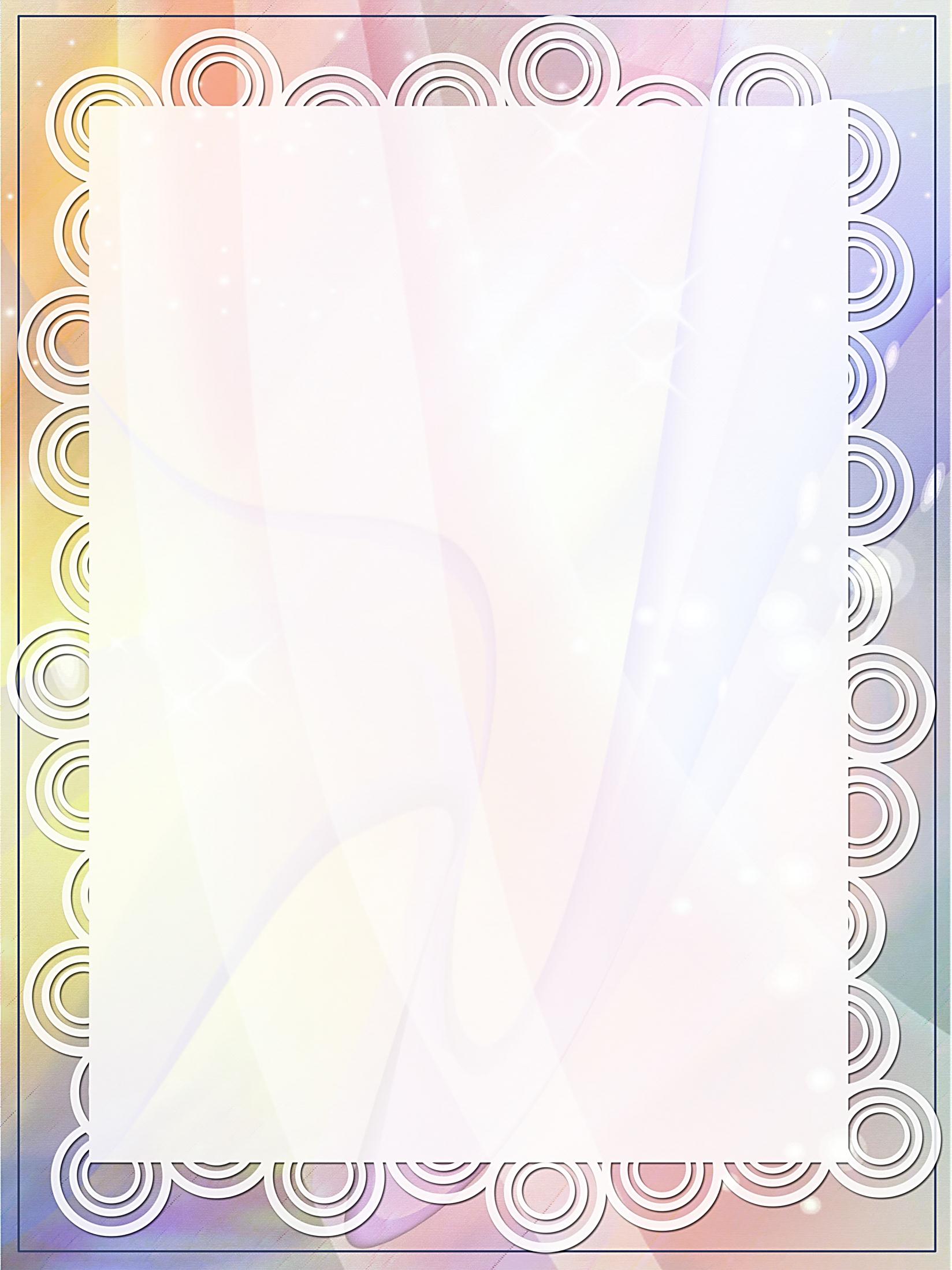 ЭЛЕКТРОННАЯ
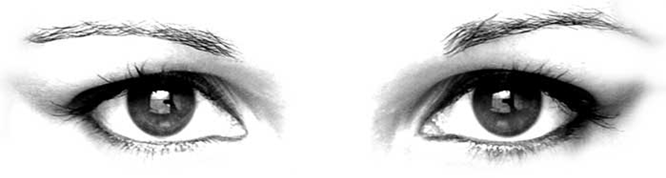 ГИМНАСТИКА
ДЛЯ ГЛАЗ
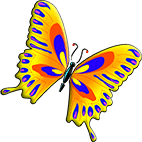 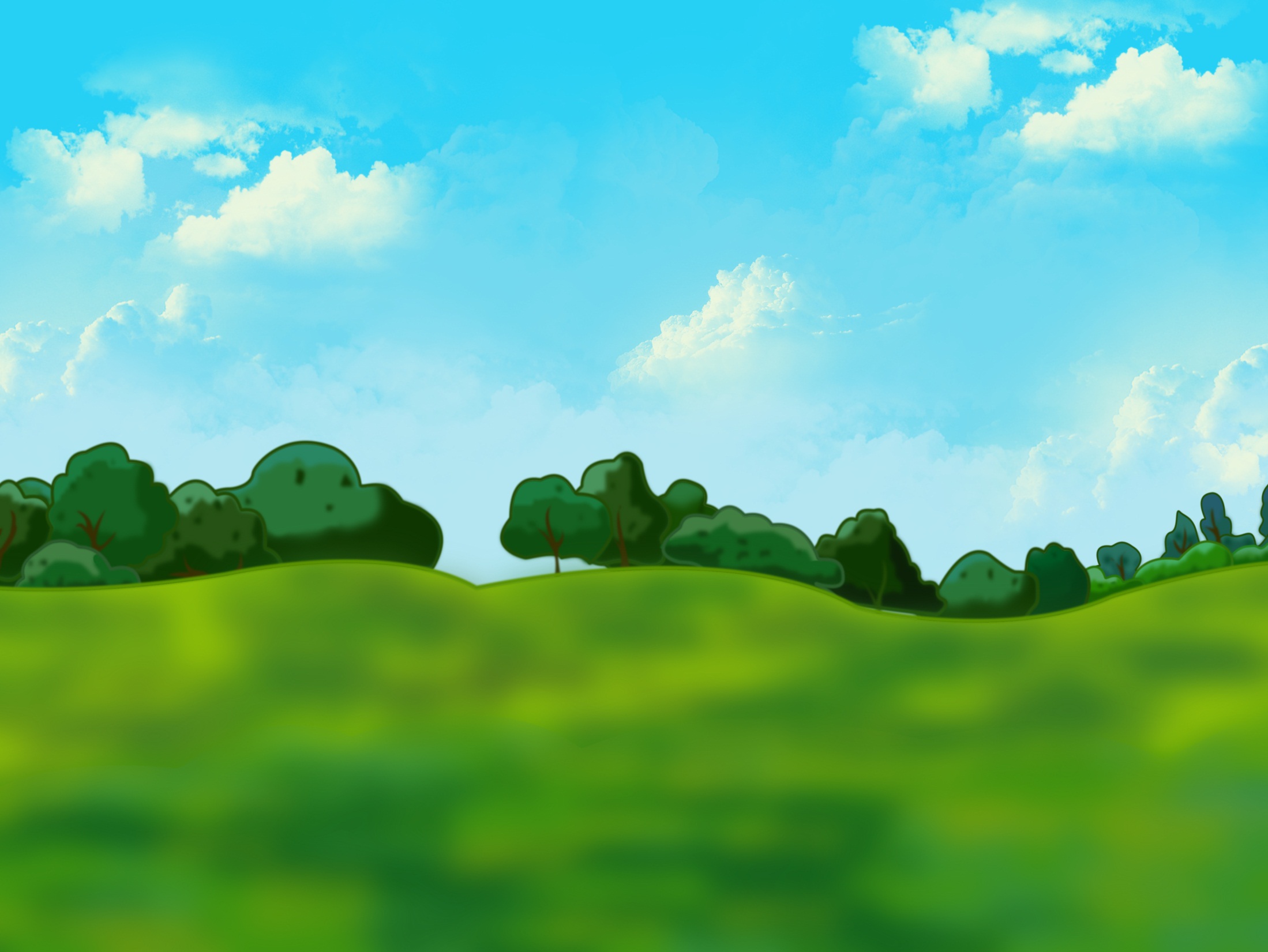 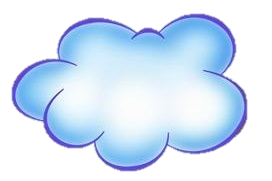 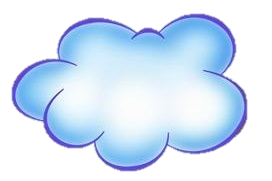 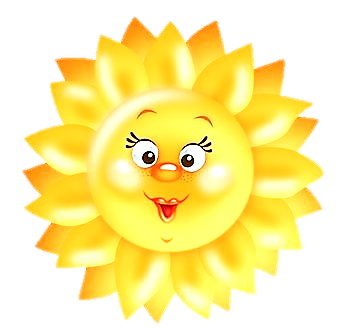 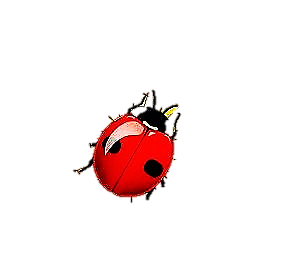 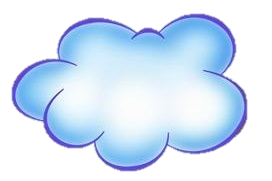 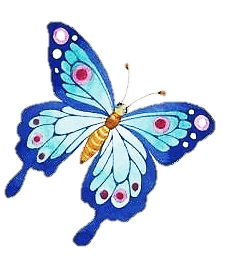 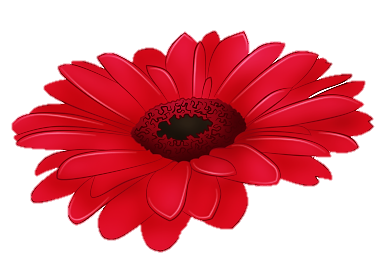 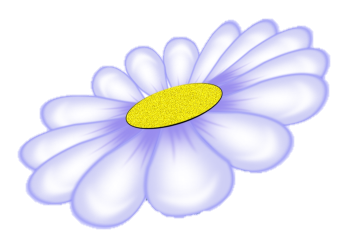 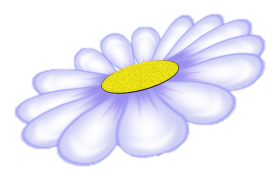 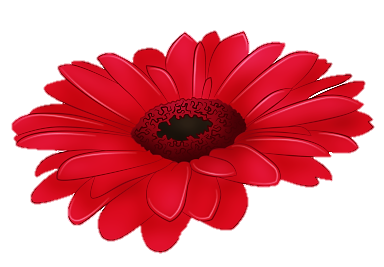 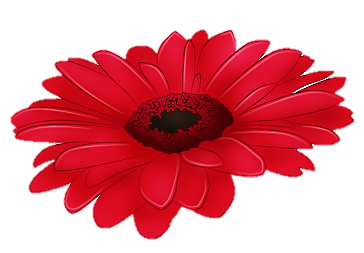 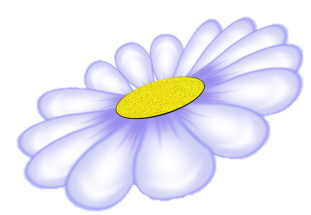 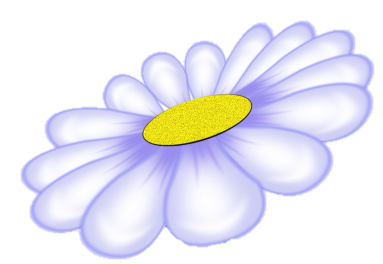 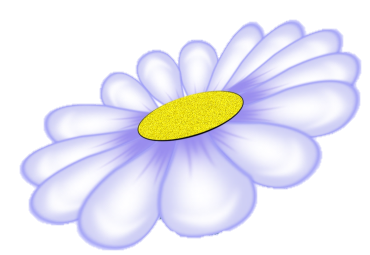 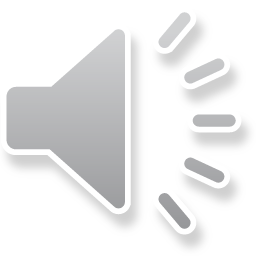 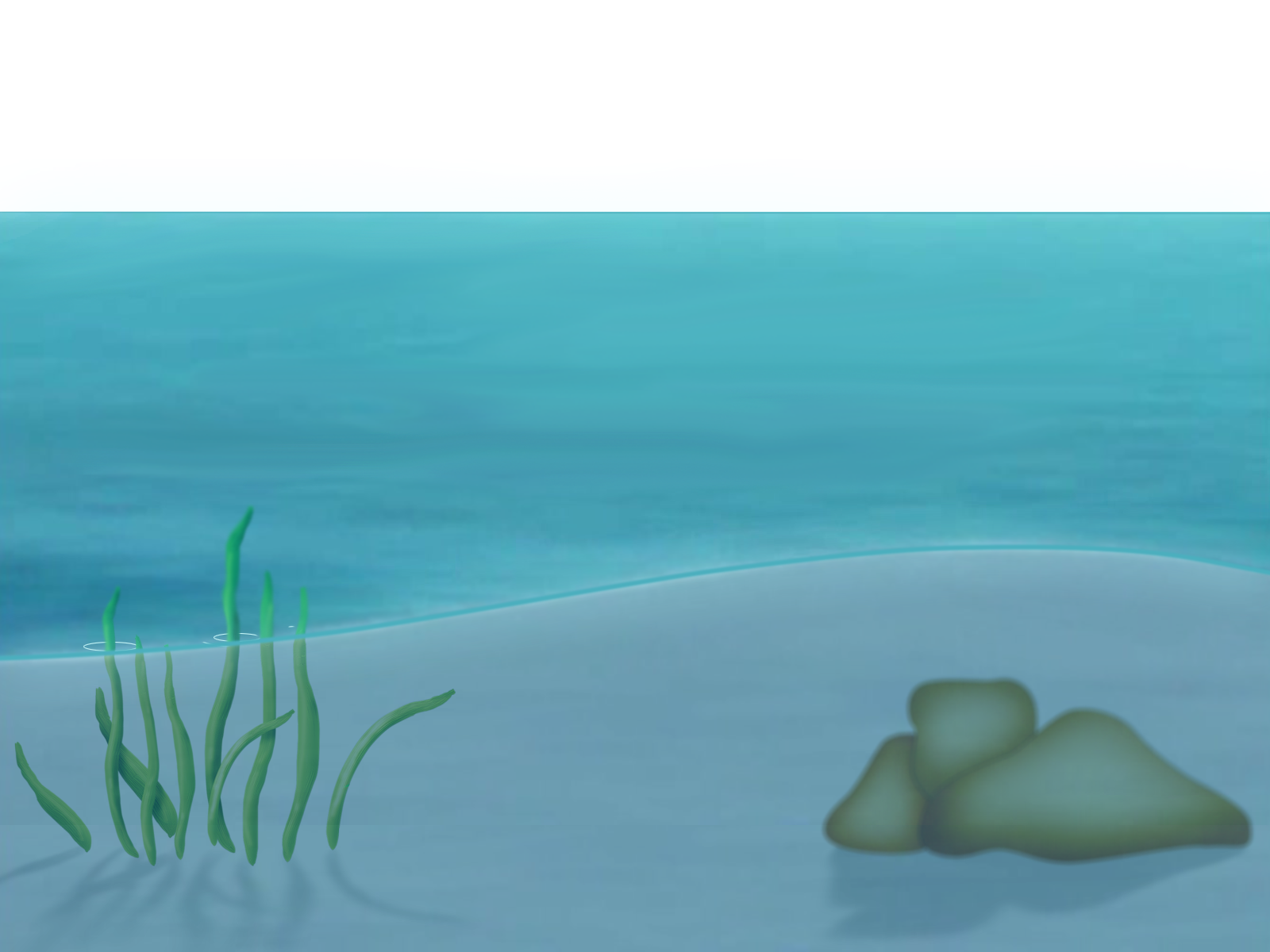 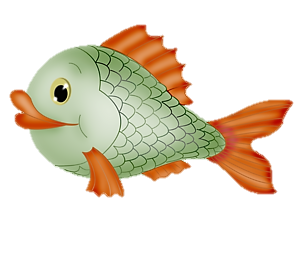 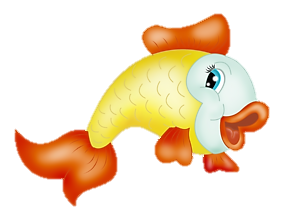 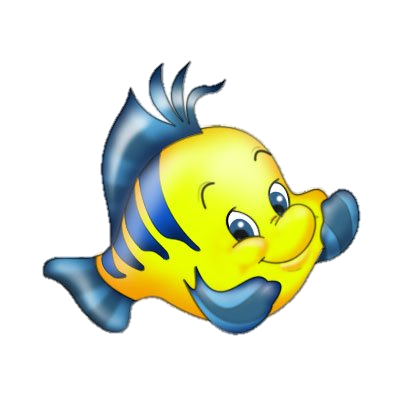 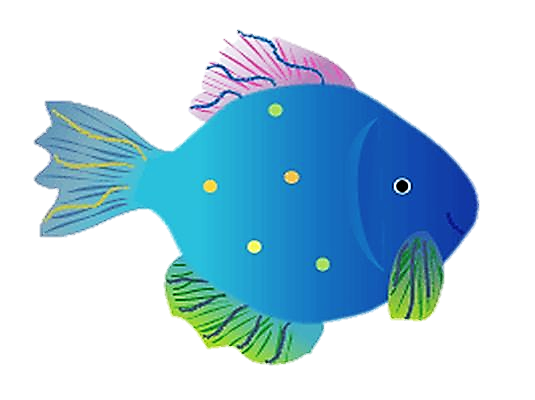 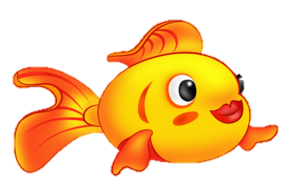 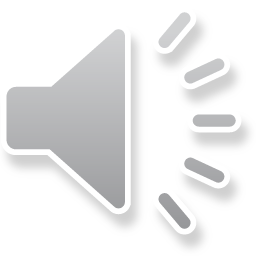 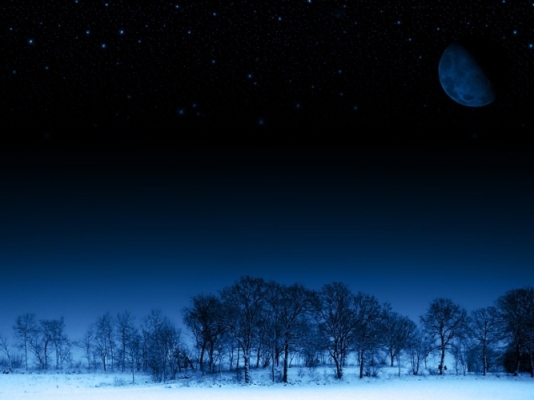 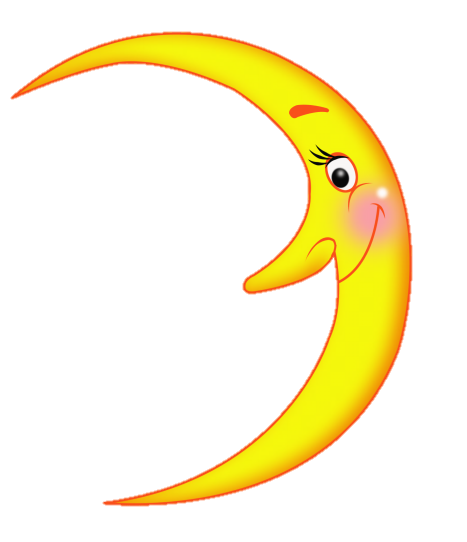 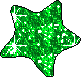 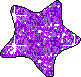 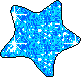 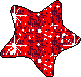 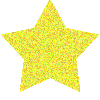 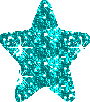 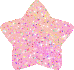 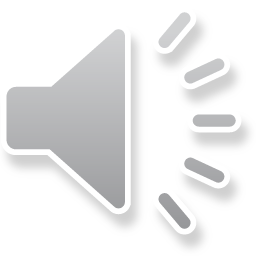 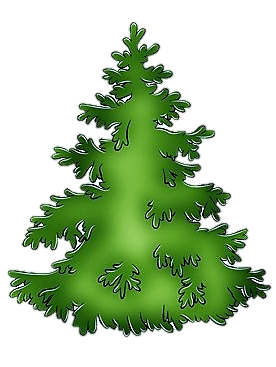 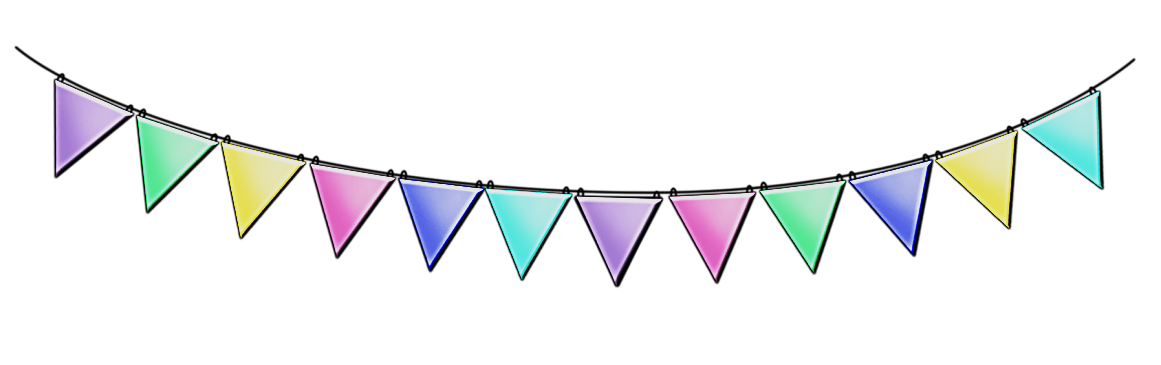 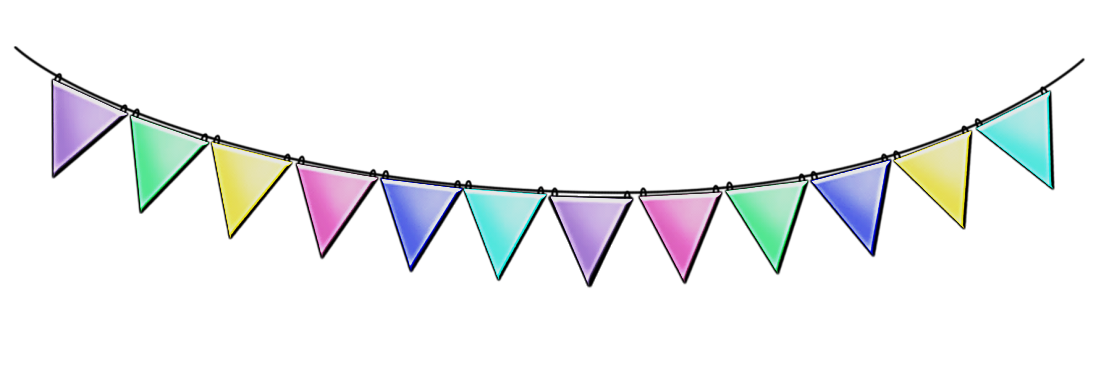 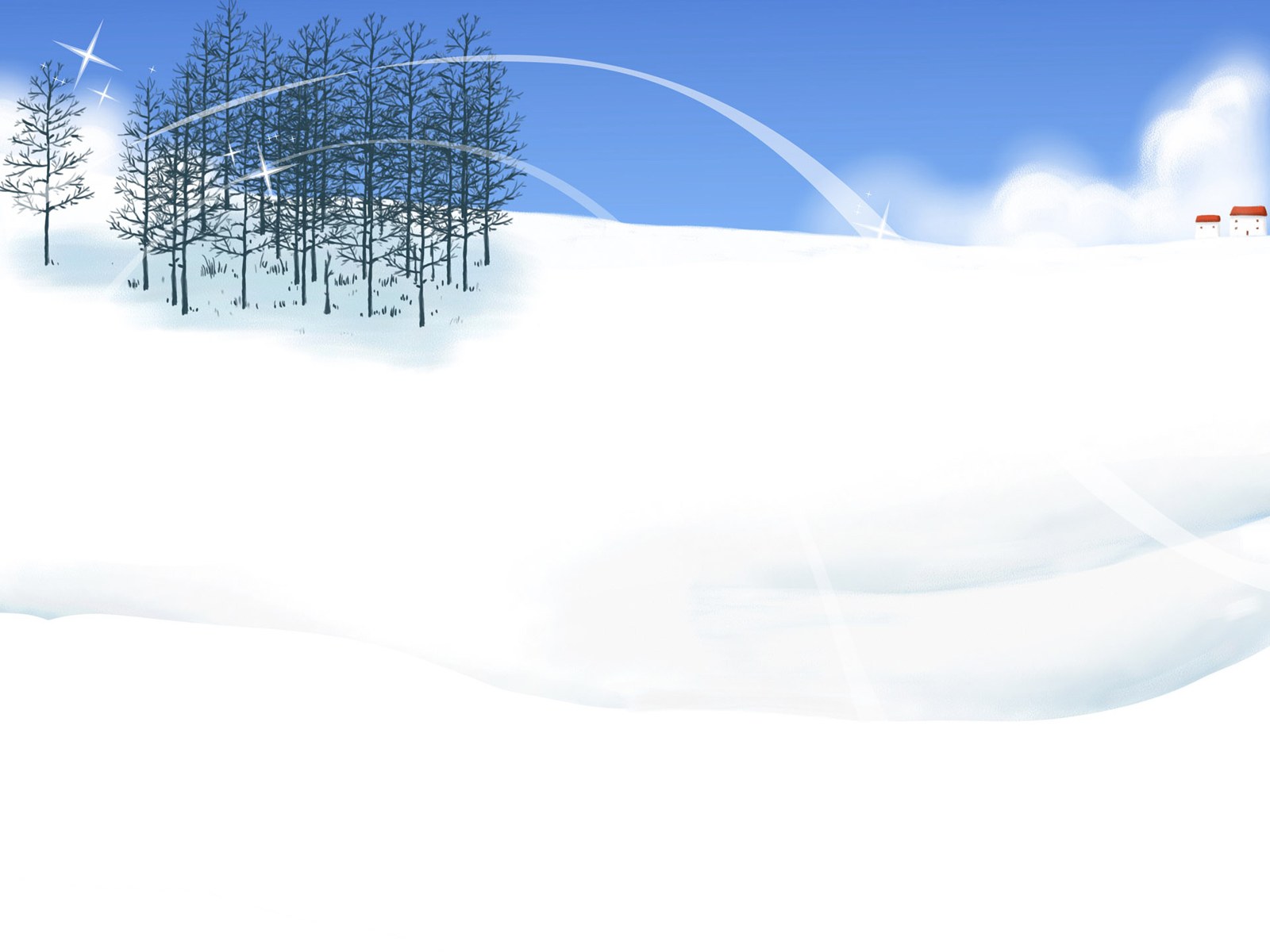 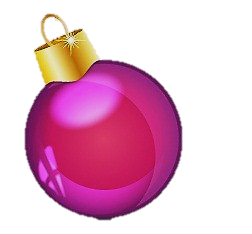 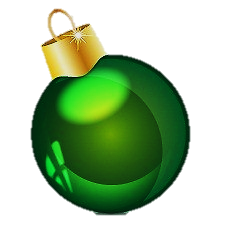 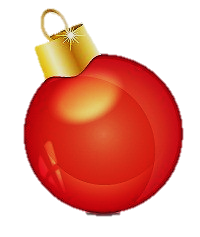 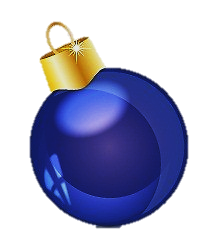 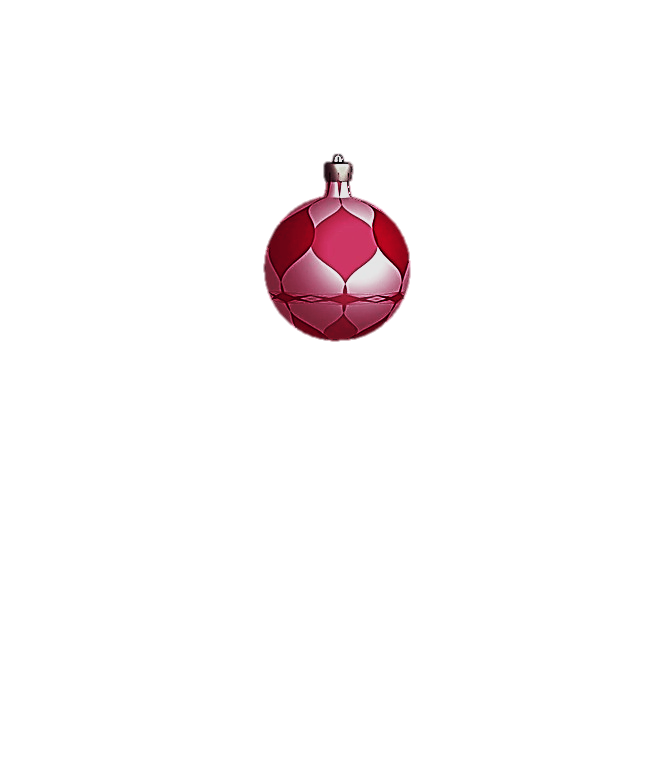 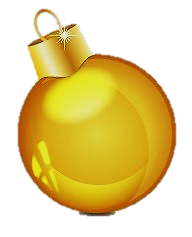 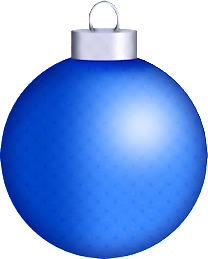 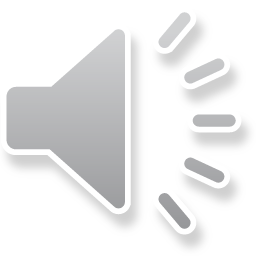 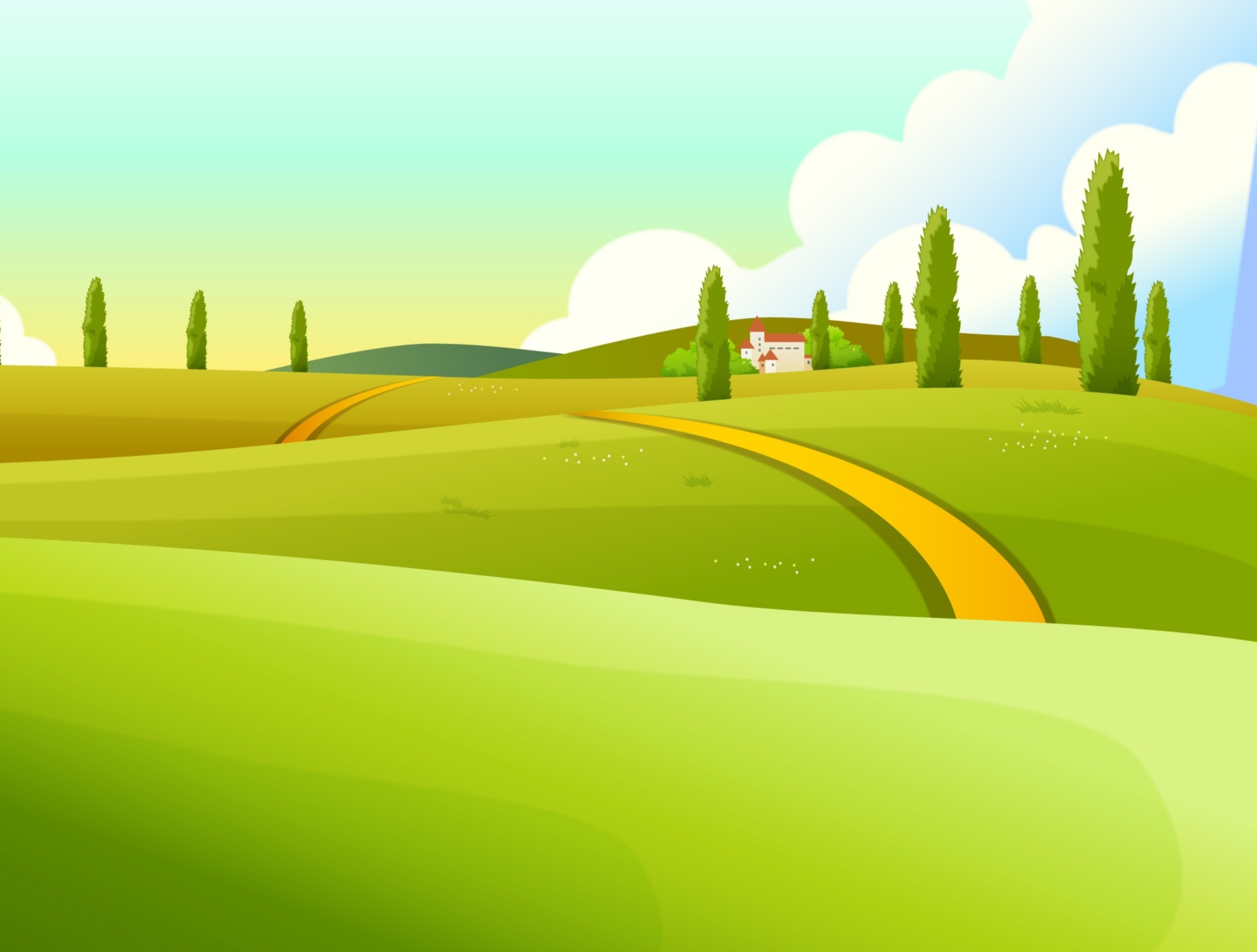 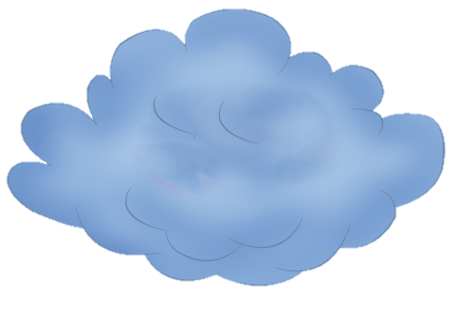 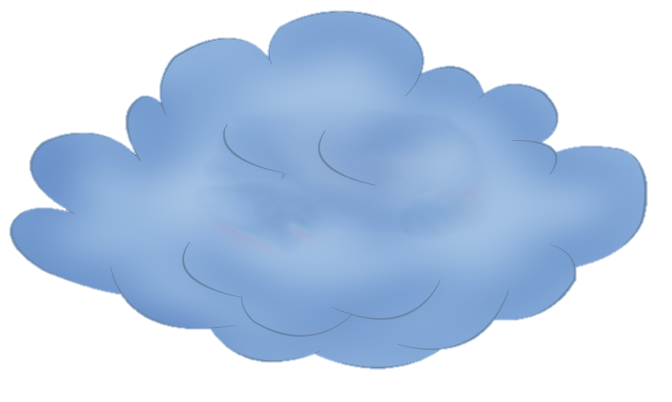 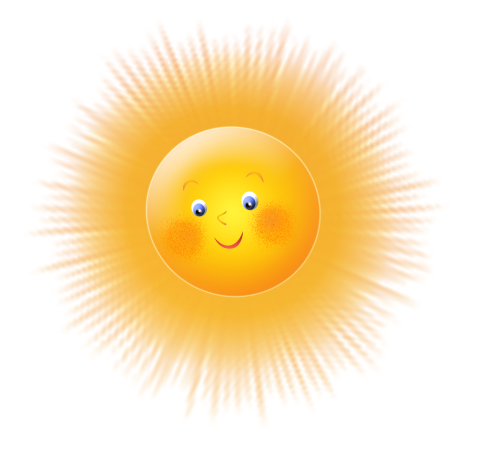 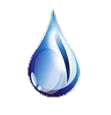 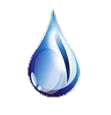 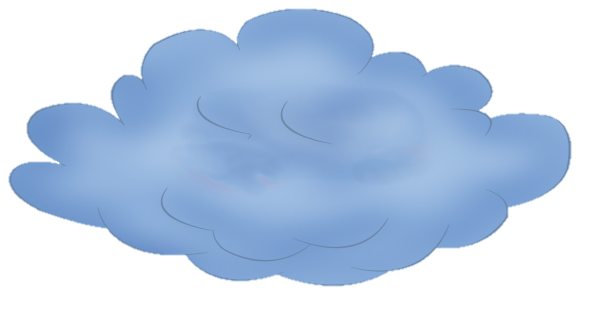 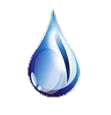 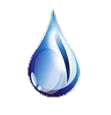 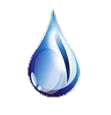 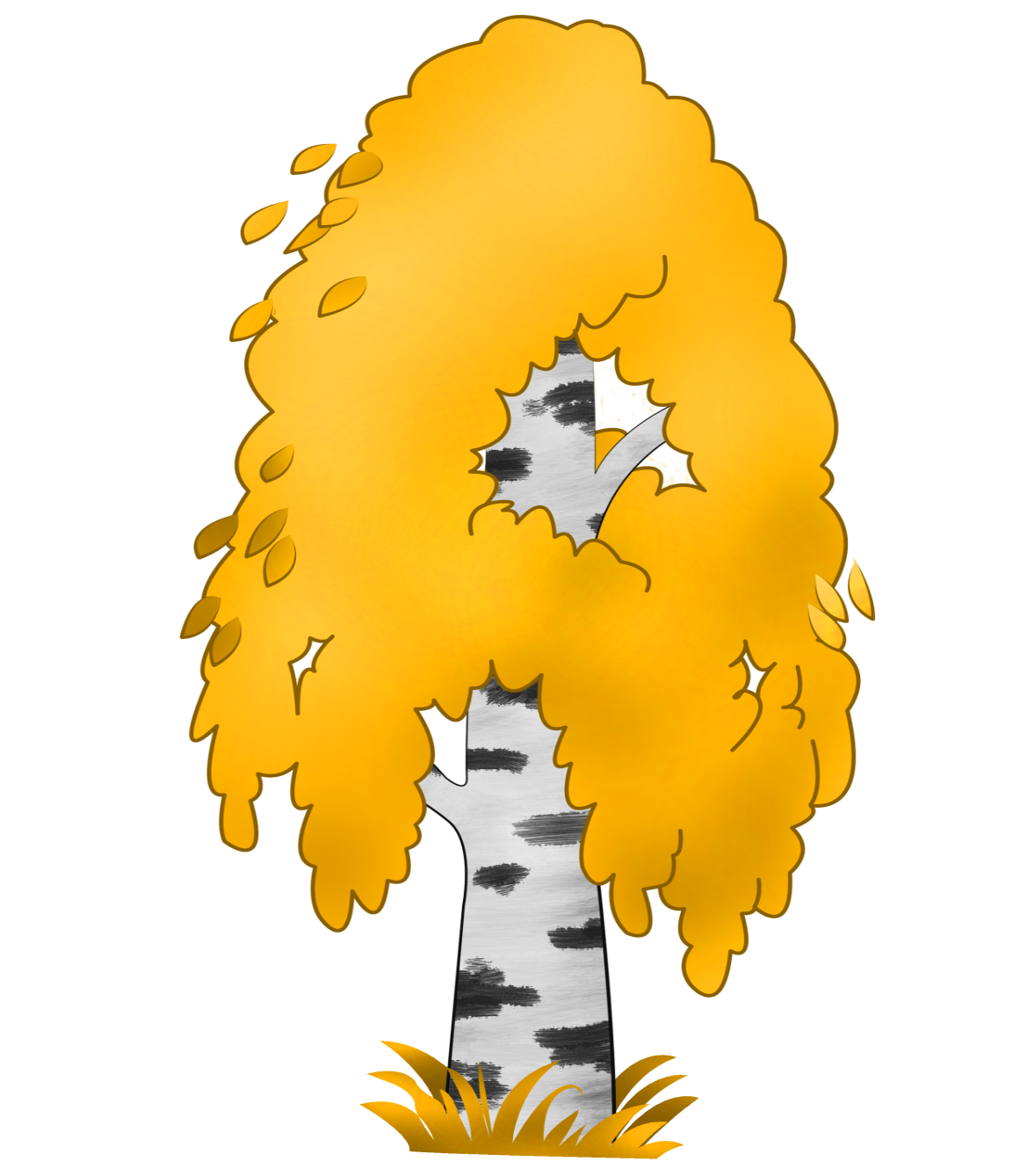 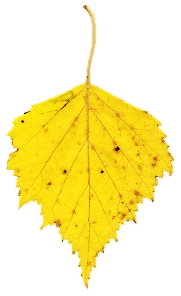 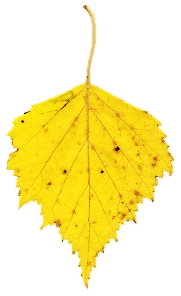 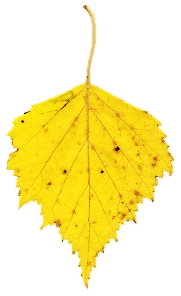 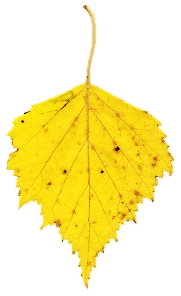 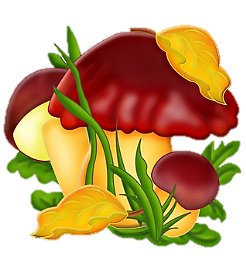 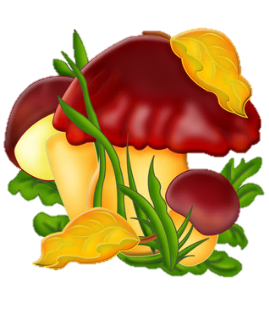 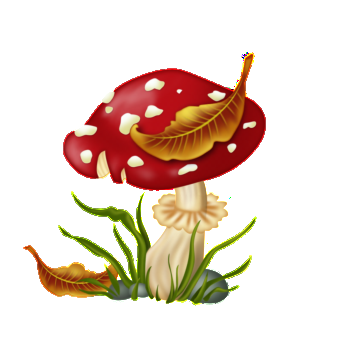 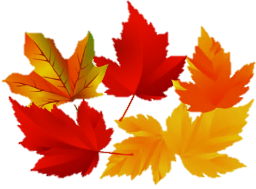 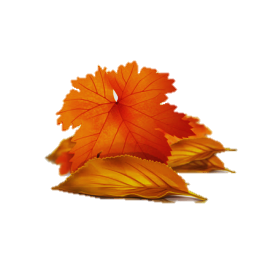 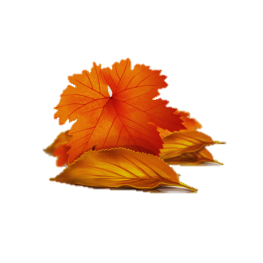 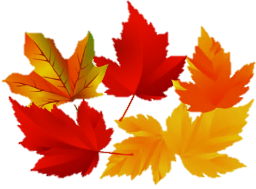 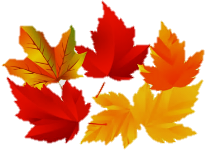 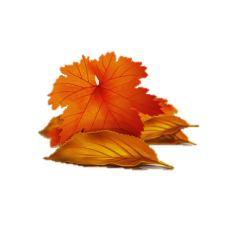 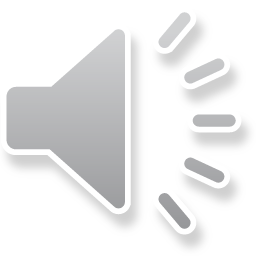 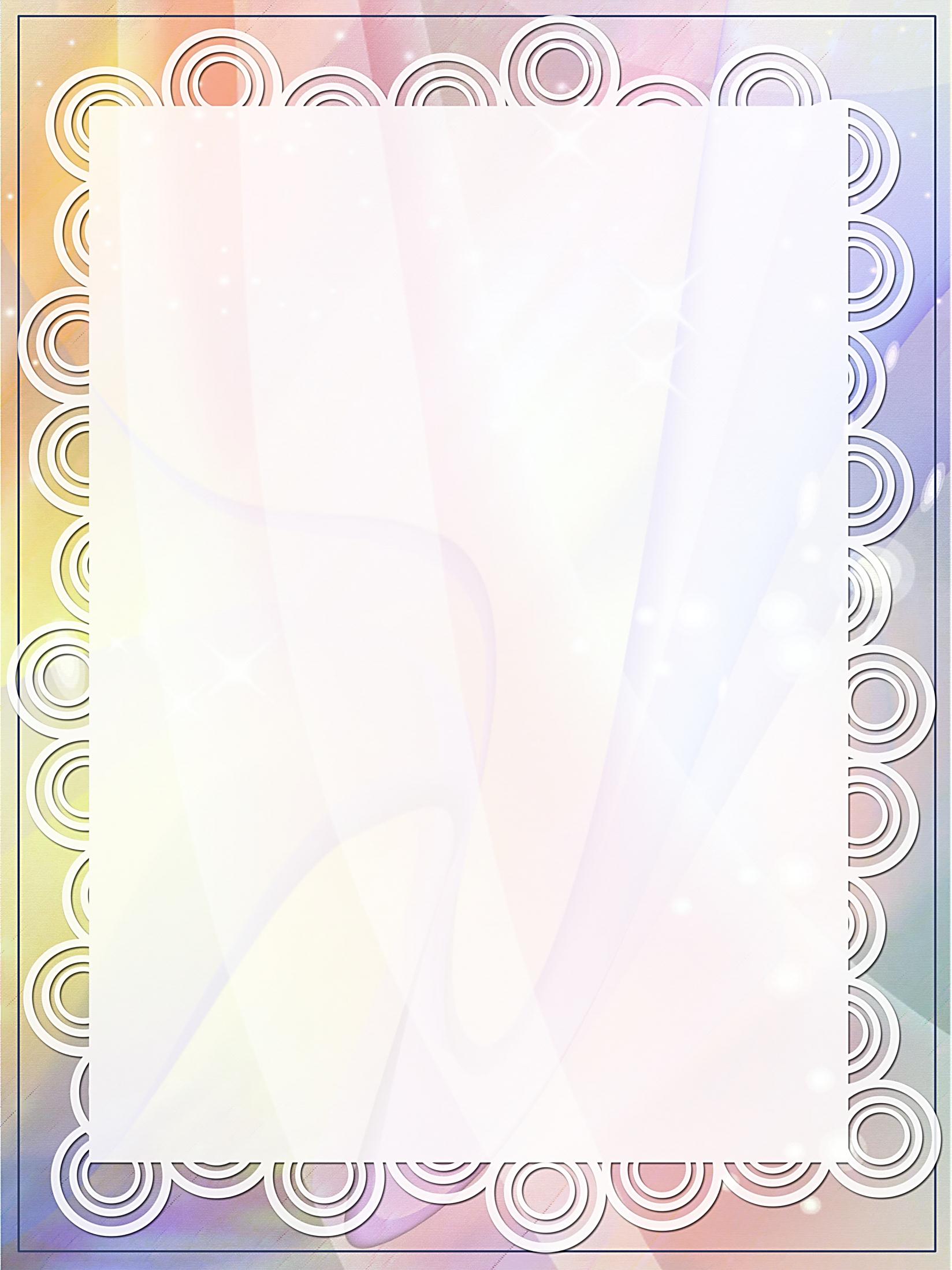 Презентацию подготовила
Галанскова Н.Е.
воспитатель МАДОУ № 11 «Ромашка»
Презентация опубликована на сайте - viki.rdf.ru